Detector Models, Atomic Data, and Stopping Powers
Brian Quiter (LBNL)
Bethany Goldblum (LBNL/UC Berkeley) 
Bruce Pierson (PNNL)
Why are we all here?
Attendees of WANDA 2019 expressed strong interest in atomic data evaluations

This session focuses on nuclear data needs related to the design, development, and interpretation of data from traditional and novel radiation detectors and accelerators for basic science and applications. This includes atomic, nuclear, and optical data for transport modeling, stopping powers, Cerenkov and scintillator light yields, and X-ray emission for detection and crosscutting application needs.
‹#›
Why are we all here?
Attendees of WANDA 2019 expressed strong interest in atomic data evaluations

This session focuses on nuclear data needs related to the design, development, and interpretation of data from traditional and novel radiation detectors and accelerators for basic science and applications. This includes atomic, nuclear, and optical data for transport modeling, stopping powers, Cerenkov and scintillator light yields, and X-ray emission for detection and crosscutting application needs.

Data needs for Detector and Signal Modeling
‹#›
Who Are We?
Brian Quiter
LBNL Staff Scientist/Engineer, Applied Nuclear Physics Program
Advanced detectors, modeling detectors and detector systems, nuclear nonproliferation, NRF
Bethany Goldblum
UC Berkeley Research Engineer, Department of Nuclear Engineering 
Executive Director of NA-22 Nuclear Science and Security Consortium
Organic scintillators, nuclear reactions & structure physics, nuclear physics applications
Bruce Pierson
PNNL Staff Scientist/Engineer, Irradiated Materials
Detector development & modeling, fission yield studies, nuclear forensics, data science, radiolysis
Broad Data Needs
e.g. Elpasolite scintillators

Cs2 6LiLa(Br,Cl)6:Ce (CLLBC)
Nuclear data is important for modeling and quantifying neutron detectors
Fission chambers
Scintillators
Neutron thermalization
Cascades and angular correlations
35Cl (n,p)
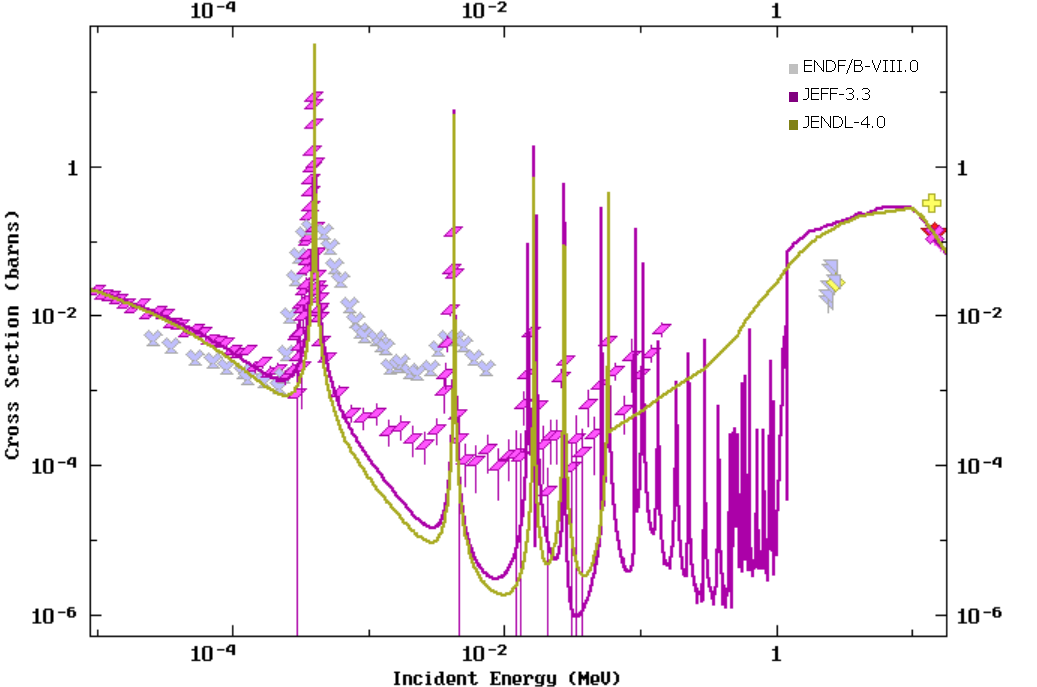 ‹#›
[Speaker Notes: A 2 + B + C + X 6 - where A B,  are typically alkali metal cations, C+ is a trivalent cation such as a rare-earth or transition metal, and X− is a halogen anion]
Broad Data Needs
Nuclear data is important for modeling and quantifying neutron detectors
Fission chambers
Scintillators
Neutron thermalization
Cascades and angular correlations
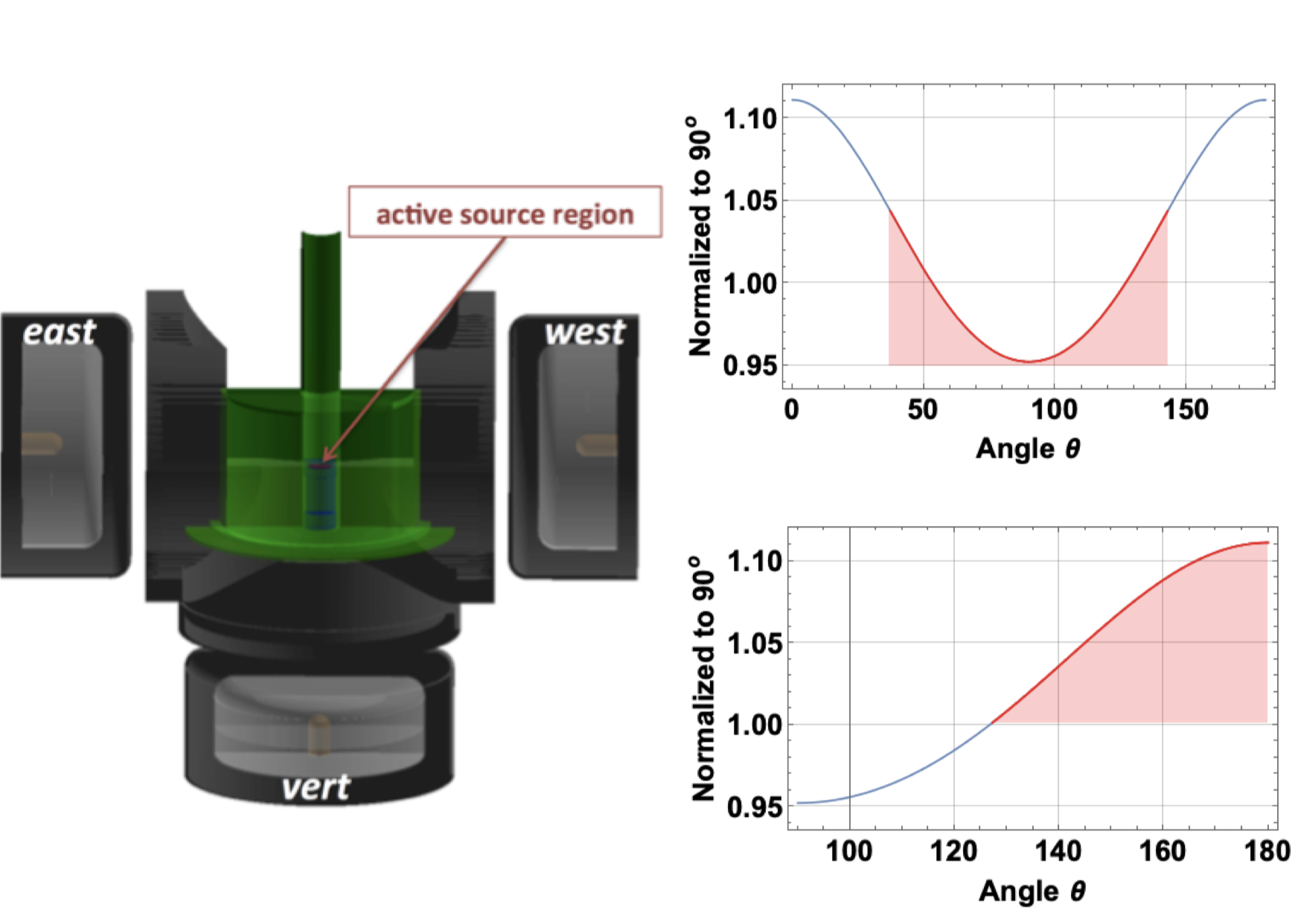 ‹#›
[Speaker Notes: A 2 + B + C + X 6 - where A B,  are typically alkali metal cations, C+ is a trivalent cation such as a rare-earth or transition metal, and X− is a halogen anion]
Broad Data Needs
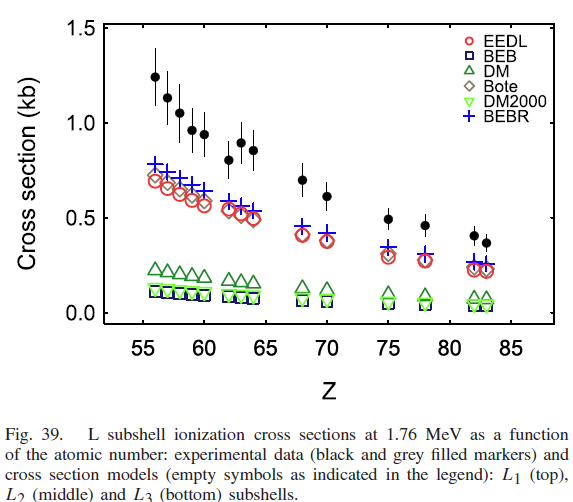 Nuclear data 
Atomic/EM data 
Modeling and understanding  γ-ray detectors
Compton kinematics/electron tracking
Atomic X-ray production
Bremsstrahlung
Attenuation data (heavy ions, electrons, photons)
Understanding accelerator-induced reactions
Photon detection efficiency
Shielding calculations (space and terrestrial)
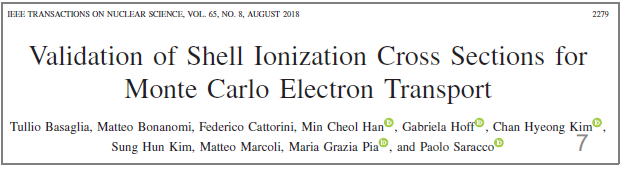 ‹#›
[Speaker Notes: A 2 + B + C + X 6 - where A B,  are typically alkali metal cations, C+ is a trivalent cation such as a rare-earth or transition metal, and X− is a halogen anion]
Broad Data Needs
Nuclear data 
Atomic/EM data 
Attenuation data
Optical Data
Scintillation light transport
Cherenkov phenomenology
Engineering databases
Detector tabulations?
Build-up factors for physics experiments and/or applications?
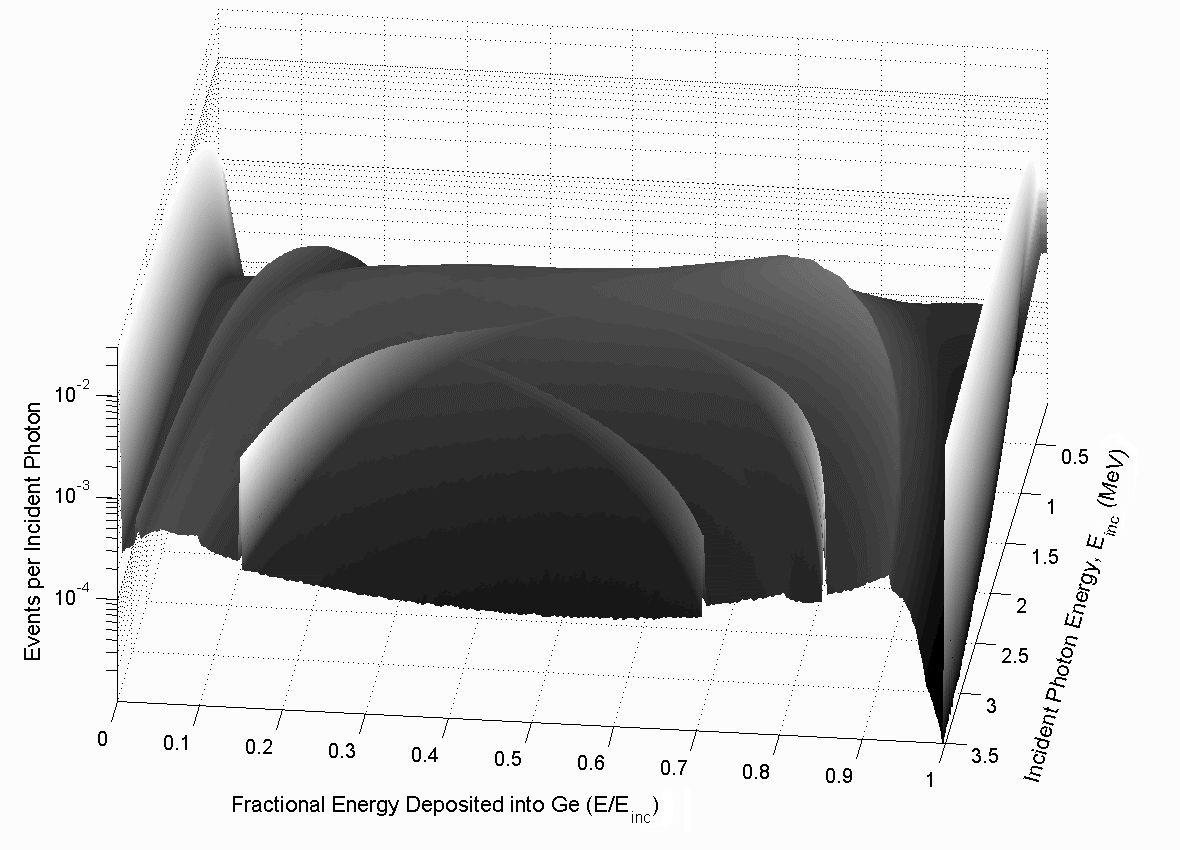 ‹#›
[Speaker Notes: A 2 + B + C + X 6 - where A B,  are typically alkali metal cations, C+ is a trivalent cation such as a rare-earth or transition metal, and X− is a halogen anion]
Session Scope
Data!
Adding physics models to codes is outside WANDA scope
Data needs for understanding detectors and signals for basic science and applications
Signals include measurements of attenuation (densitometry etc.)
Goal is to close this session with:
prioritized list of needs
actionable tasks to address those needs
Our Questions
What are the needs?
How do they map to applications?
What would the impact be?
What fidelity is needed?
How do we address the needs? (actionable tasks)
Data collection campaign/one-off, data evaluation, new database, sensitivity study, scoping study?
How do we prioritize the needs?
Potential impact / application space 
i.e. might be important to one sponsor but not another
Fidelity vs. impact vs. difficulty
Are there hurdles to actionable tasks? What? Level of difficulty?
Your Mission
Highlight needs
Have we omitted relevant applications?
Map to applications 
Assess impact
Fidelity vs. impact vs. difficulty
Actionable recommendations

Help us out:
Provide feedback
Help our rapporteur
Google docs link
Applications we didn’t highlight
Light sources (SURF, NSLS, ALS…)
Medicine
Detector development for TOF-PET
Outcomes
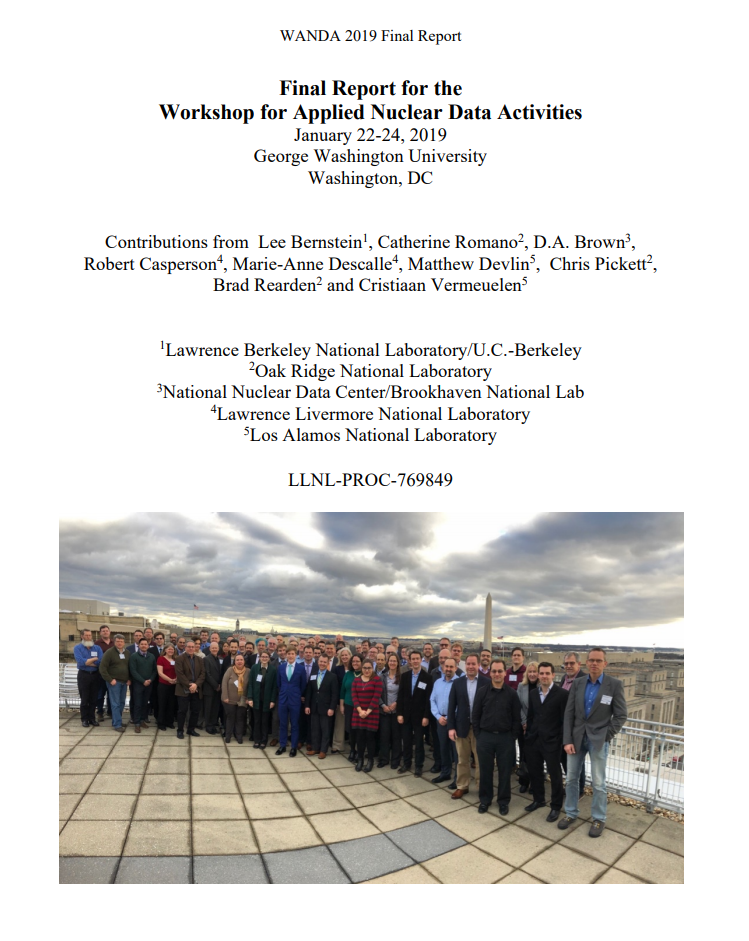 Report 
Overview 
Summarize session, explain logic and methods
Prioritized Needs 
Need 1
Need 2
actionable means of addressing those needs
Logistics
Agenda

Note-taking
Eric Matthews (Rapporteur)
efmatthews@berkeley.edu
Feel free to contribute